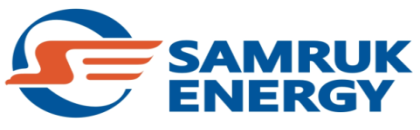 Отчет руководства о результатах финансово-хозяйственной деятельности  (MD&A) и исполнении ключевых КПД
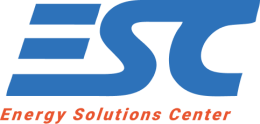 млн. тенге
Доходы от реализации продукции в 1-ом квартале 2023 года составили 378,28 млн. тенге. В 1-ом квартале 2023 года увеличение доходов по обслуживанию ИТ инфраструктуры, а также  отсутствием дохода по услуге транспортного обслуживания.
Доходы от финансирования в 1-ом квартале 2023 года составили  0,23 млн. тенге, где  отражены доходы по вознаграждениям по депозитам от размещенных вкладов в банках второго уровня АО «Forte Bank». 
Себестоимость в 1-ом квартале 2023 года составила  232,39 млн. тенге за счет роста услуги по гражданско-правовым договорам.   
Общие и админ. расходы в 1-ом квартале 2023 года составили 44,15 млн. тенге за счет оптимизации затрат.
EBITDA в 1-ом квартале 2023 года составила 120,12 млн. тенге  за счет сокращения ОАР. 
Итоговая прибыль в 1-ом квартале 2023 года составила 93,32 млн. тенге связано со снижением расходов.
1
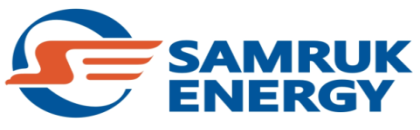 Анализ руководством компании финансового состояния и результатов деятельности (MD&A)
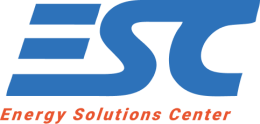 2